PROGNÓZA  2035: nové scénáředoc.RNDr.Bohumír Štědroň,CSc.
konference POPAI FORUM

TOP HOTEL PRAHA
SVĚT 2035: nové scénáře
Dáme-li dne v říjnu 2019 do www.google.com heslo:
Technological forecAst získáme 51 800 000 analýz a studií
ECONOMIC FORECAST získáme  224 000 000  předpovědí
POLITICAL FORECAST dává  142 milionů podkladů
ECOLOGICAL FORECAST Obdržíme  11 700 000 prognóz
Mezi Prognózami existují „CELEBRITY“  (prognóza amerických zpravodajských služeb):
SVĚT 2035
Globalizace Má Kyvadlový průběh
v současnosti se jednotlivé země „Emancipují“, aby POZDĚJI v budoucnosti byly MNOHEM více integrovány.
Dynamika v rámci zemí
Dynamika mezi zeměmi
Dlouhodobé a krátkodobé kompromisy
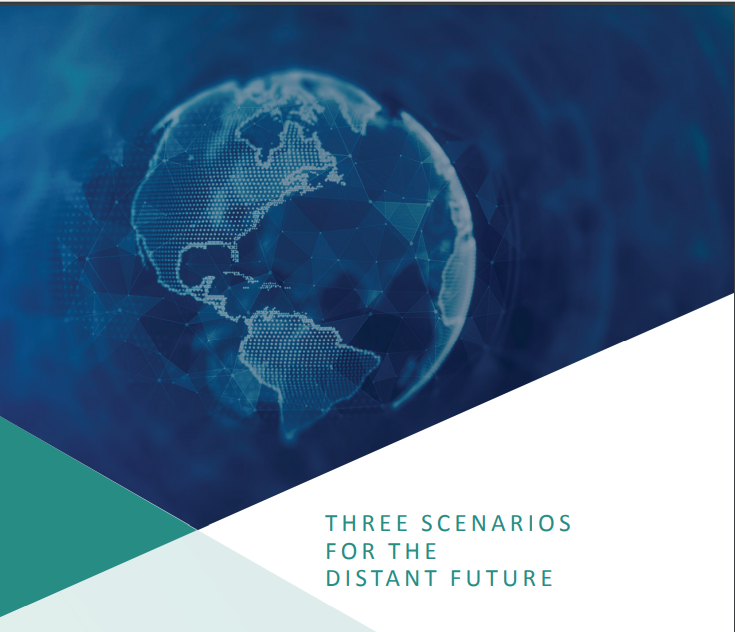 3 ZÁKLADNÍ NEJISTOTY PŘÍŠTÍCH 20 LET:
Dynamika v rámci zemí
Dynamika mezi zeměmi
Dlouhodobé a krátkodobé kompromisy
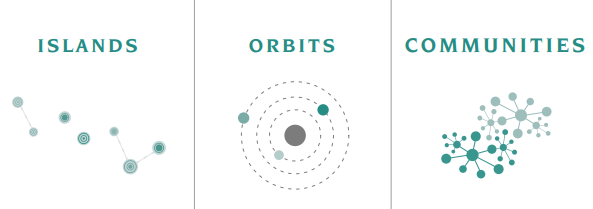 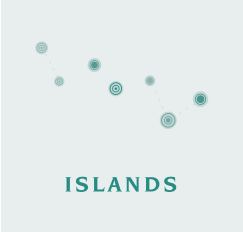 Restrukturalizace globální ekonomiky
Politická nestabilita
Nároky na hospodářskou a fyzickou bezpečnost
Vzestup nerovnosti
Rozšiřování technologií
Oddělování států od globálního světa
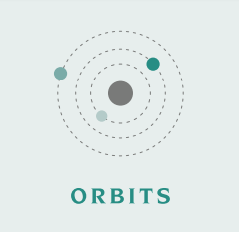 Napětí mezi velkými mocnostmi
Rostoucí nacionalismus
Rozmazání rozdílu mezi mírem a válkou
Zapojování systémů umělé inteligence
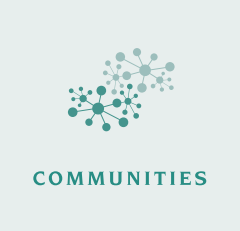 Zpochybňování budoucnosti státní správy
Zapojení společností do soukromého života
Klíčovým zdrojem vlivu se stává schopnost ovládat informace
Zapojování veřejnosti do politik – kolektivní rozhodování
Prognóza CIA
kyvadlový pohyb (Brexit Jindřicha VIII.)
ostrovy  nástup (iracionálního) nacionalismu (konflikt mezi Jižní Koreou a Japonskem, 
komunity (elektrikář na FTVS, selhání Internetu, Amazon, lokální měny, nakupování, nákupní chování a marketing v místě prodeje (in-store marketing)
orbity (dlouhodobý trend nic nového, platí i pro velké firmy ) –území pod správou OSN, pracovní příležitosti pro migranty, selhání Interpolu
Nové technologické trendy  v budoucnosti:-Artificial a Business Intelligence-RFID-3D-ekologické technologie-komunikace s celou biosférou-nové technologie (temná hmota energie) a proto vznik nových vědeckých disciplin
Využití Business Intelligence
Obrázek 4 - Uživatelé BI ve společnostech podle regionu v % (Zdroj: (Zdroj: https://bi-survey.com/bi-deployment - upraveno)
Radio Frequency Identification, identifikace na rádiové frekvenci (RFID) je další generace identifikátorů navržených (nejen) k identifikaci zboží, navazující na systém čárových kódů. Stejně jako čárové kódy slouží k bezkontaktní komunikaci na krátkou vzdálenost. Iniciátorem vývoje je stejně jako u čárových kódů firma Wal-Mart. Patent na technologii RFID získal vynálezce Charles Walton  až v roce 1983 přestože počátky technologie sahají do II. světové války ve Velké Británii. Čipy jsou k dispozici v provedení pro čtení nebo pro čtení a zápis. Pro komunikaci využívají převážně nosnou frekvenci 125 kHz, 134 kHz a 13,56 MHz. V některých státech se dají používat i další frekvence jako 868 MHz (v Evropě) a 915 MHz (v Americe). Fenomén RFID se uplatní ve všech segmentech trhu a zejména ve zdravotnictví.Lze očekávat nárůst hodnoty trhu s RFID technologií. Po prostudování několika zdrojů, jako je analýza společnosti Researchmoz Global Pvt. Ltd nebo MarketsandMarkets™ Research Private Ltd., které se zabývají průzkumy trhu a konzultačními službami, byla sestavena tabulka s naměřenými hodnotami trhu.
PROGNÓZA  2035: nové scénáře
Současný trend: mimořádně vysoká kreativita českých firem a univerzit:
AVAST je lídrem trhu s antivirovými programy v USA
Vzduch v poušti obsahuje vodní páru, ta však kvůli tamním klimatickým podmínkám nemůže kondenzovat.
Čeští vědci proto vyvinuli zařízení, které dokáže vodu ze vzduchu získat. To by však pro ozelenění pouště nestačilo. Proto k získané vodě přidali také zařízení, které prostřednictvím cíleného rozmnožování mikroorganismů kultivuje poušť v oázu. Technologie má jméno S.A.W.E.R., tedy Solar Air Water Earth Resource.
Hlavním rysem systému S.A.W.E.R. je autonomní provoz. Energetické potřeby systému jsou plně hrazeny ze sluneční energie (solární fototermické kolektory, fotovoltaické moduly, akumulace tepla a elektrické energie).
Vedlejším produktem technologického systému je pak teplá voda pro sprchování a chladný vzduch pro klimatizaci budovy.
Agrostroj Pelhřimov je  největším univerzálním subdodavatelem v Evropě
České baterie HE3DA znamenají revoluční změnu. Mřížky s tajemnými černými tabletami od sebe odděluje tenká vrstva keramiky. Výsledkem je spolehlivé, levnější a stoprocentně recyklovatelné zařízení.  Vynálezcem baterie HE3DA je Jan Procházka; byla založena firma, která má ambici vyrábět technologickou novinku ve velkém. 
Společnost LIKO-S otevřela ve Slavkově u Brna první živou halu na světě. Zatímco běžné průmyslové budovy fungují spíše jako ohřívač okolního prostředí, zelená hala firmy Liko-S využívá přírodní technologie osazení na střeše a stěnách k ochlazování.
V Brně proběhl  unikátní pilotní projekt, který předtím neměl v České republice obdoby. K pohonu autobusu Městské hromadné dopravy byl využit plyn vznikající ze zpracování biologicky rozložitelných odpadů – v tomto případě z čistírenských kalů.
Tímto projektem chtěl jeho iniciátor – Institut Cirkulární ekonomiky – ukázat, že tento způsob využití bioodpadů existuje, je spolehlivý a smysluplný. Ukázalo se, že tomu tak opravdu je. Linkový autobus Dopravního podniku města Brna jezdil 2 měsíce na plyn pocházející ze zpracování čistírenských kalů na Čistírně odpadních vod v Brně-Modřicích.
Během té doby ujel na biometan téměř 5 000 km, a to bez jakýchkoliv komplikací.
Biometan je identický se zemním plynem, proto autobus s pohonem na CNG může tankovat oba plyny, aniž by musel jakkoliv upravovat svoji palivovou soustavu.
-Ve střední Evropě vznikne unikátní projekt, který počítá s nasazením inteligentních sítí do distribučních soustav. Díky těmto technologiím budou do vybraných lokalit nasazeny nové komunikační prvky a chytré řízení zatížení, což zajistí v budoucnu mimo jiné podporu připojování obnovitelných zdrojů.Projekt nazvaný ACON (Again Connected Networks) budou spolu realizovat český E.ON Distribuce a Západoslovenská distribuční (ZSD). Uskuteční se díky podpoře ze strany Evropské unie, která jej podpoří ve výši 91,2 milionu EUR (více než 2 miliardy korun). Počítá se s nasazením klíčových prvků ve vybraných lokalitách v podobě nových komunikačných prvků a inteligentního řízení zatížení. Tato řešení do budoucna pomohou zajistit stabilitu dodávek při vyšší podílu obnovitelných zdrojů. -Poblíž Lán vytvářejí odborníci z České zemědělské univerzity (ČZU) krajinu s prvky, které mají zajistit, aby půda odolala suchu i povodním. Projekt by měl být vzorem i pro jiná míst v ČR a Evropě. Vznikat začal loni v létě, hotovo by mohlo být tak za tři roky.Lokalita přezdívaná Amálie, která se mění v takzvanou chytrou krajinu, v současné době zabírá plochu asi 500 hektarů. Změní se k nepoznání, zatímco dnes vypadá jako normální česká zemědělská krajina , v budoucna se stane chytrou a přizpůsobivou; to znamená, že tam vzniknou mokřady, rybníky a zavlažovací systémy v kombinaci s moderními technologiemi.-Co s vyřazenými bateriemi z elektromobilů? Česko-izraelský tým vymyslel řešeníProgram česko-izraelského akcelerátoru CIPA má za sebou první úspěšný ročník, který se věnoval tematice chytrých měst. Týmy studentů z technických univerzit ČVUT a haifského Technionu v Haifě se v rámci roční práce zaměřily na problematiku vyřazených baterií z elektromobilů. Jejich řešení má sloužit k efektivnímu využití baterií, které by mohly v nové roli sloužit až 10 dalších let.
Nové náměty
ČR je nejprůmyslovější země EU a země s nejnižší nezaměstnaností v EU
ČR je šampión v umělé inteligenci; nedostatek pracovních sil
Inspirující trendy z retailu a novinky z výzkumu o chování zákazníků
Jak pomocí  pokročilých vědeckých metod měnit nákupní chování  
Marketingová nástroje  pro pokročilé: jak v retailu prakticky zapojit neuroscience, psychologii, sémiotiku, sémantiku a další disciplíny
Čech Pavel Podruh se dostal do prestižního výběru výjimečných mladých osobností celého světa. Mezi šest držitelů titulu The Outstanding Young Person se z tisíců nominovaných prodral s projektem energeticky soběstačných domů a bateriovým start-upem. V minulých ročnících se do podobného výběru dostali například John F. Kennedy, Bill Clinton nebo spoluzakladatel Applu Steve Wozniak.
Skoro 40 let vybírá japonská pobočka mezinárodní organizace JCI výjimečné mladé osobnosti z celého světa, kterým uděluje prestižní titul The Outstanding Young Person. Letos se z tisíců nominovaných mezi oceněnou šestici dostal díky svému bateriovému start-upu a soběstačným domům i Čech Pavel Podruh.
Příležitosti
mezery zanechané velkými firmami
ekologické technologie a ochrana životního prostředí
energeticky soběstačné domy
místní komunity
nové technologie (umělá inteligence, 3D, RFID, kvantové počítače)
sociální sítě a influenceři
interkulturní management
Vzniknou statisíce novým pracovních příležitostí a dalších vědeckých disciplín
Nové manažerské funkce:
Psychiatr /psycholog skupiny robotů
Kriminalista / specialista tajné služby specializovaný na skupiny robotů
Manažer pro komunikaci s biosférou
Psycholog / psychiatr pro biosféru
Kriminalista / specialista tajné služby specializovaný na kriminalitu biosféry
Specialisté na legislativu robotiky a biosféry (již dnes šachové programy se nesmějí zúčastňovat šachový turnajů pro lidské hráče)
Inspektor pro počítačové  soudce a politiky
Manažer pro temnou hmotu a energii (v delší perspektivě  může být energie zdarma)
Použitá literatura
https://www.mlp.cz/cz/novinky/2383-revoluce-v-pujcovani-knih/
https://www.google.com/search?tbm=isch&q=RFID+forecast&chips=q:rfid+forecast,online_chips:global+rfid+market+size&sa=X&ved=0ahUKEwigxbuBxIfkAhVBI1AKHcepBvAQ4lYIKigA&biw=1920&bih=966&dpr=1
https://www.idtechex.com/en/research-report/rfid-forecasts-players-and-opportunities-2018-2028/642
https://www.rodinnebaleni.cz/eshop-kategorie-3d-povleceni.html?utm_source=sklik&utm_medium=cpc&utm_campaign=Kombinovan%c3%a1+-+3d&utm_content=Bez+visitors
https://prima.iprima.cz/zpravodajstvi/jsou-3d-tiskarny-budoucnosti-vedci-v-izraeli-vytiskli-miniaturni-prototyp-srdce
https://www.obnovitelne.cz/cz/clanek/888/inovativni-obaly-pro-potraviny-zachovaji-cerstvost-a-lze-je-snadno-recyklovat/
https://www.obnovitelne.cz/cz/clanek/884/praha-bez-kouricich-aut-a-hluku-vedeni-mesta-naplanovalo-kroky-pro-zlepseni-zivotniho-prostredi/
https://www.obnovitelne.cz/cz/clanek/881/nabijecich-stanic-v-oranzovych-barvach-je-jiz-sto-za-rok-narostly-na-dvojnasobek/
https://www.obnovitelne.cz/cz/clanek/880/zapomente-na-problemy-s-vybitym-mobilem-leto-preje-solarnim-nabijeckam/
https://www.obnovitelne.cz/cz/clanek/873/klimaticka-krize-je-vyzva-pro-prumysl-zodpovedne-firmy-podporuji-rust-obnovitelnych-zdroju/
https://www.seznamzpravy.cz/clanek/cech-ktery-vymyslel-sobestacny-dum-se-dostal-mezi-sest-nejvetsich-talentu-sveta-79321
https://www.startupjobs.cz/en/newsroom/pavel-podruh-cesky-sobestacny-ostrovni-dum-rozhovor-2019
Štědroň B. a kol.: PROGNOSTIKA, nakladatelství C.H.BECK, Praha 2019